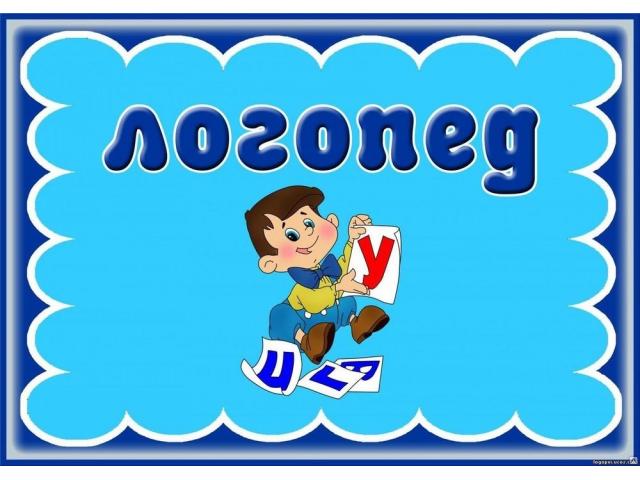 Алтухова Ольга Николаевнаучитель-логопедг.Новосибирск
Организация предметно-пространственной среды в кабинете  учителя-логопеда
ЗАДАЧА работы кабинета учителя – логопеда:  Обеспечение специализированной помощи детям дошкольного возраста с нарушениями речи:  1. Консультативно-диагностической. 2. Коррекционно-образовательной. 3. Коррекционно-воспитательной
ФУНКЦИИ КАБИНЕТА:     - Создание коррекционно-развивающей среды и благоприятного психологического климата для обеспечения помощи воспитанникам  по исправлению имеющихся речевых нарушений.  - Проведение обследования  воспитанников с целью разработки индивидуальной программы развития.  - Проведение подгрупповых и индивидуальных коррекционных занятий.  - Оказание консультативной помощи   педагогам, родителям.
Пространство кабинета логопеда разделено на центры :центр развития просодической и звуковой культуры речи:
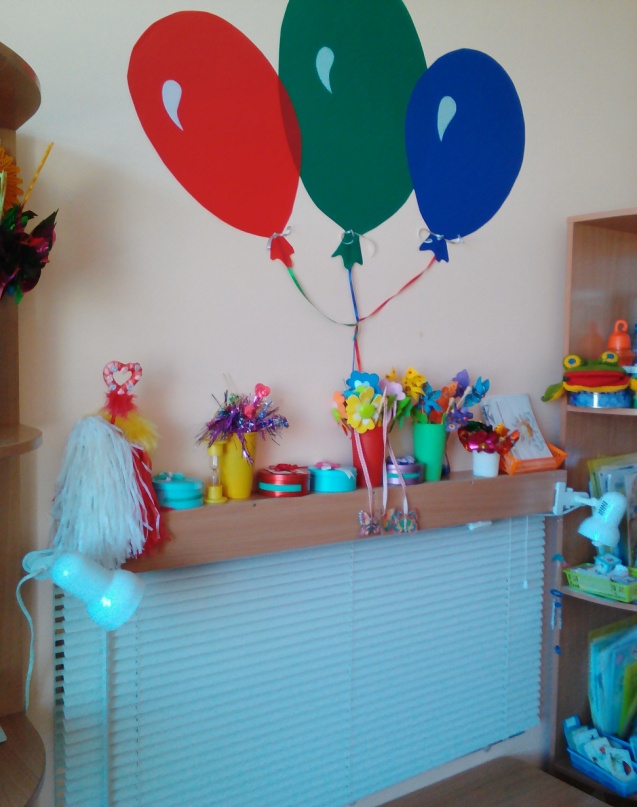 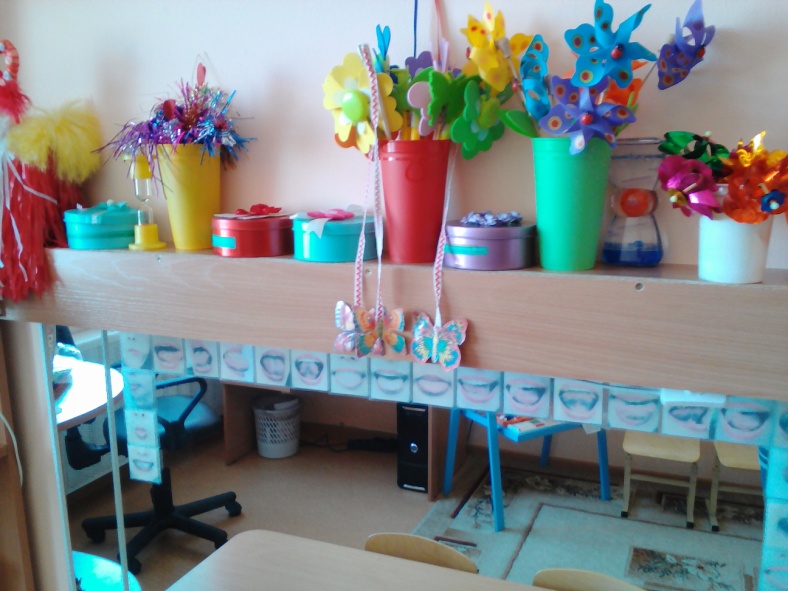 центр развития связной речи и формирования грамматического строя речи:
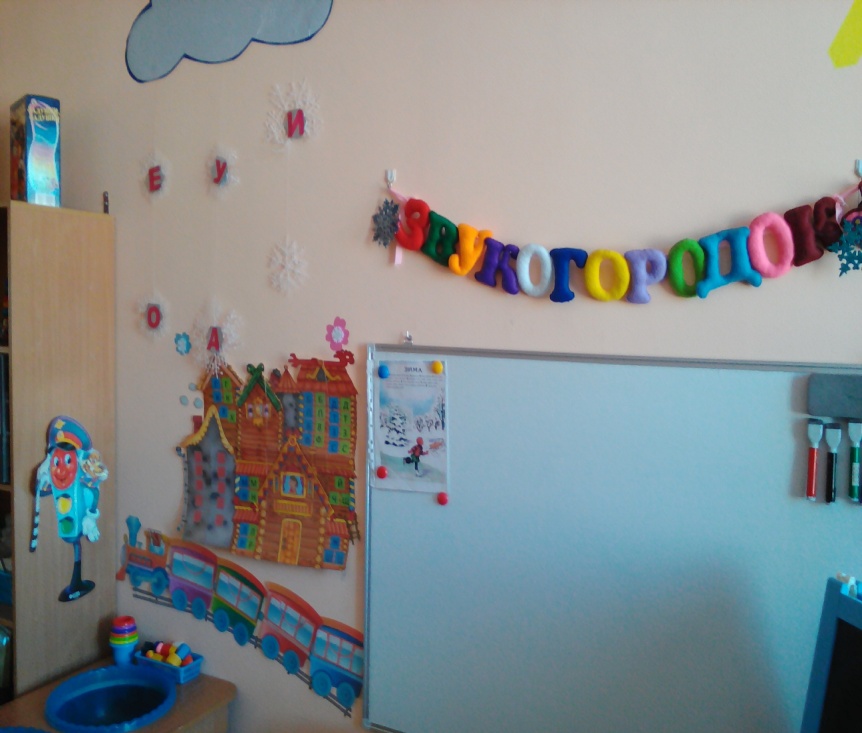 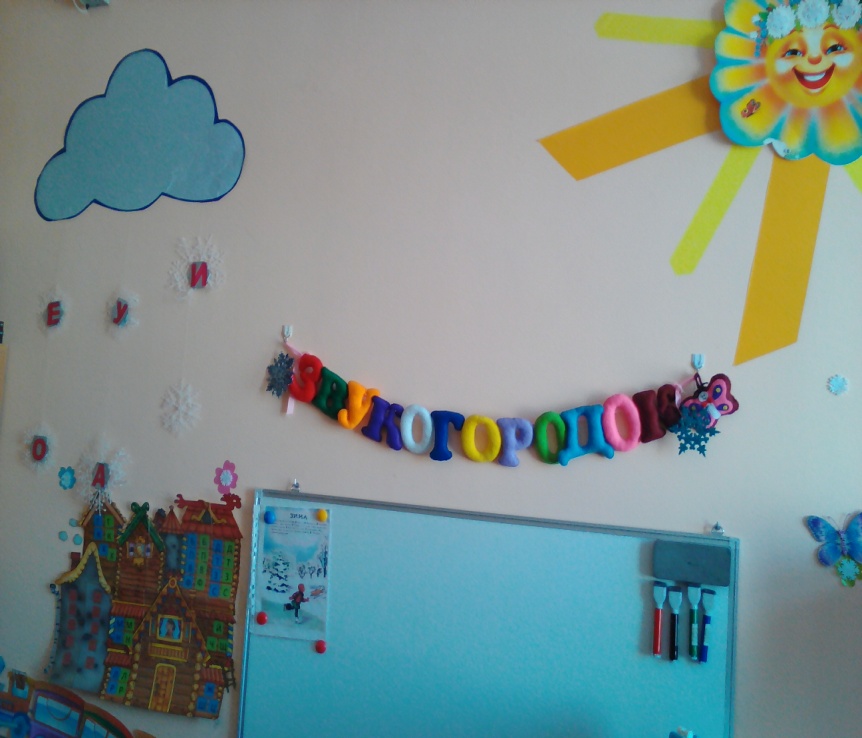 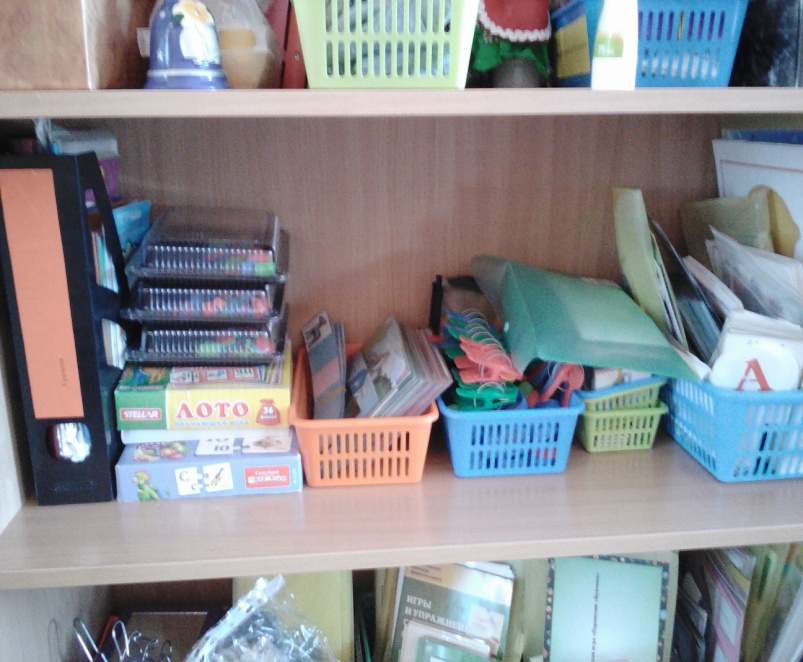 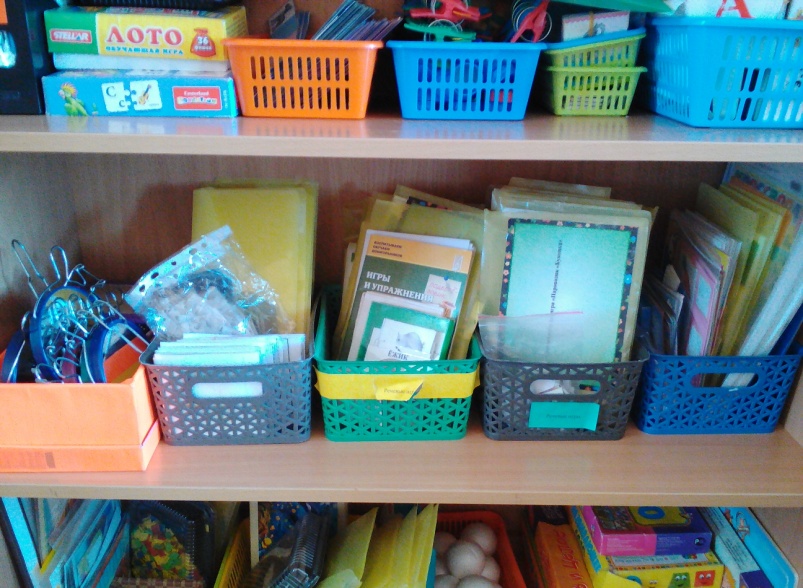 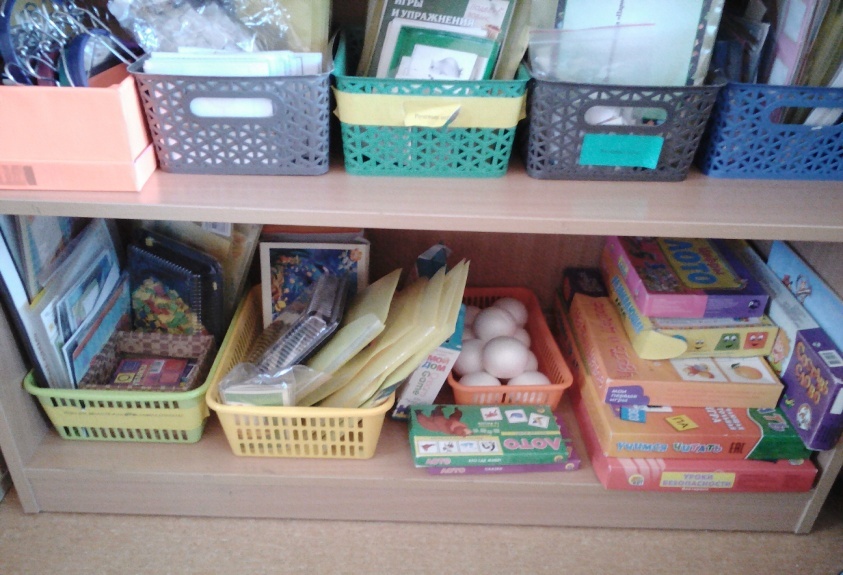 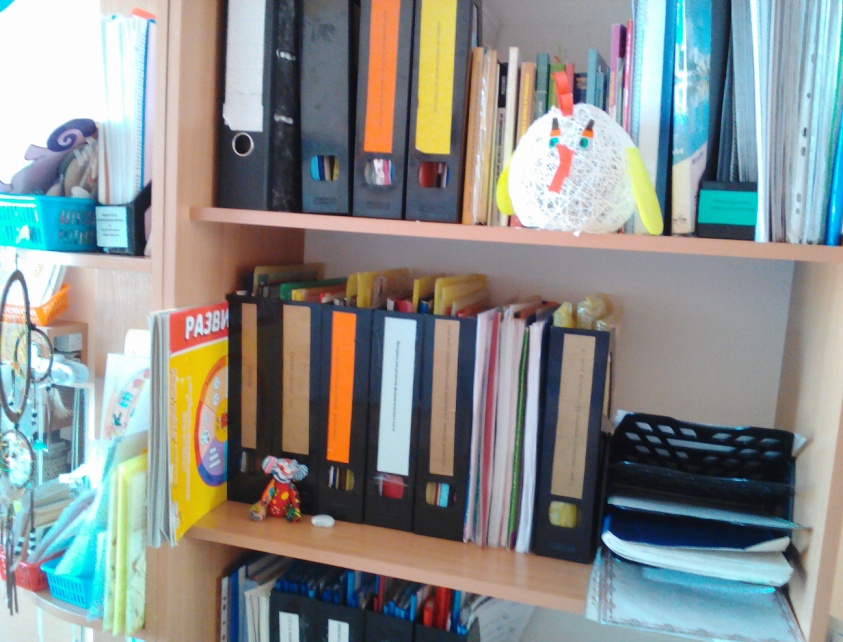 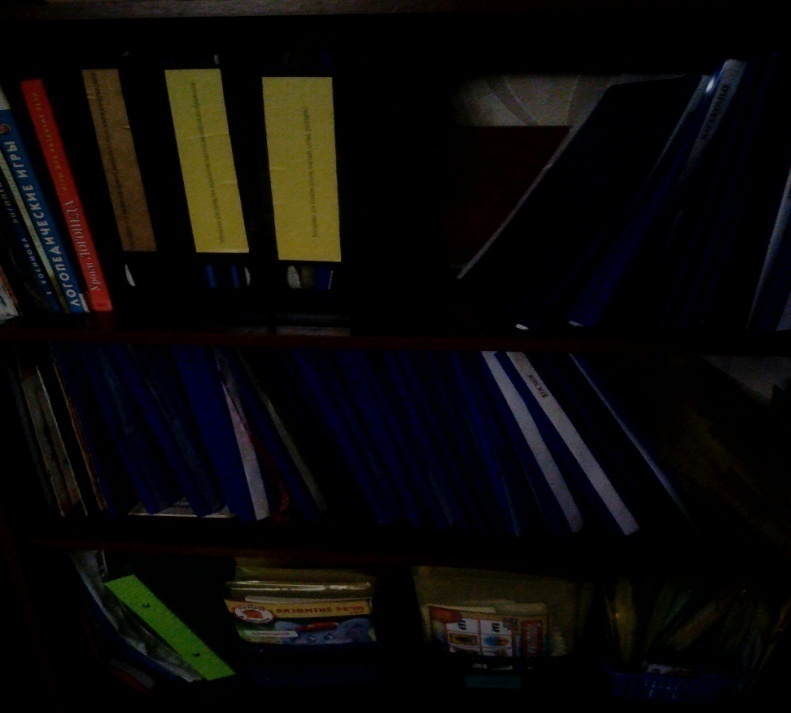 так же присутствует центр  психокррекции
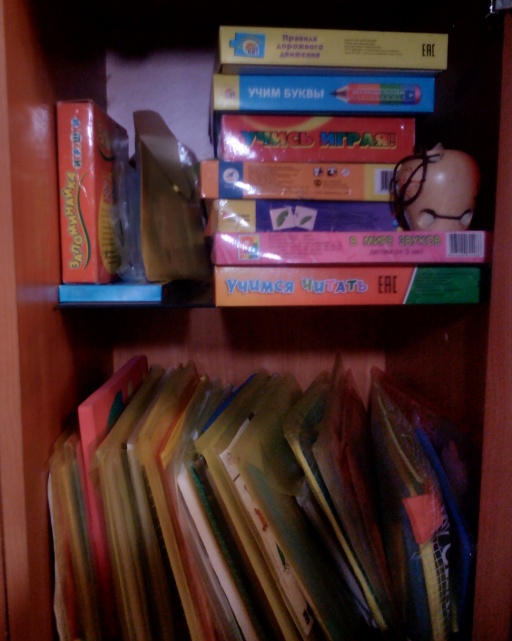 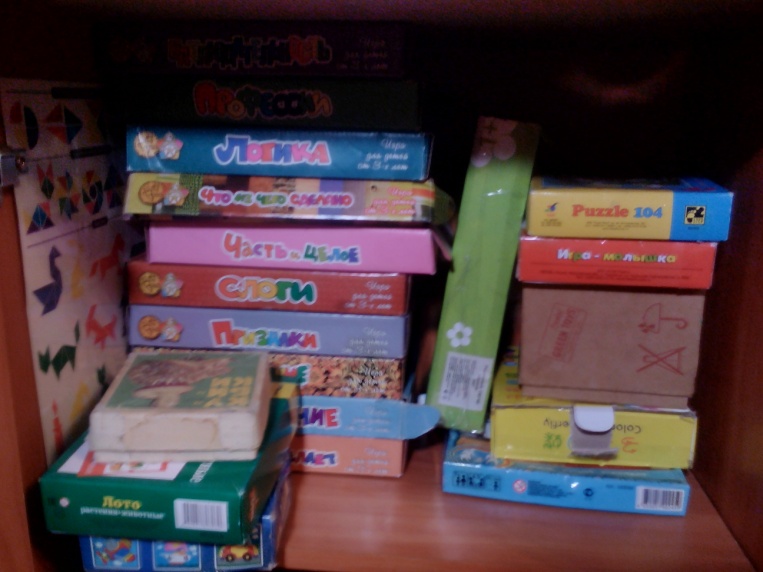 центр развития общей и тонкой пальцевой моторики
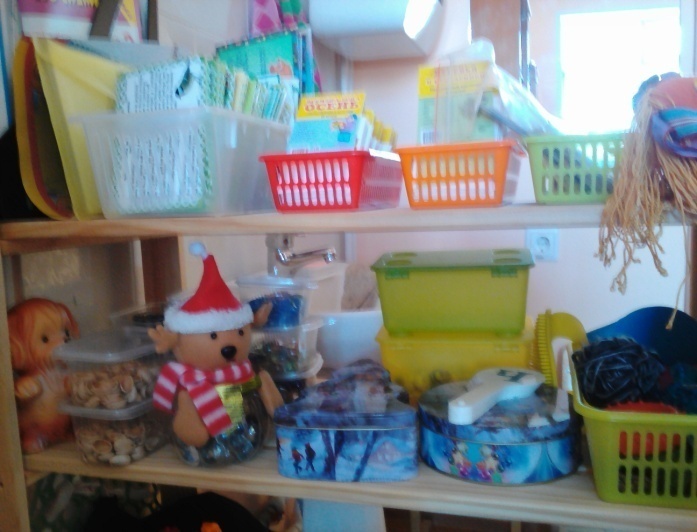 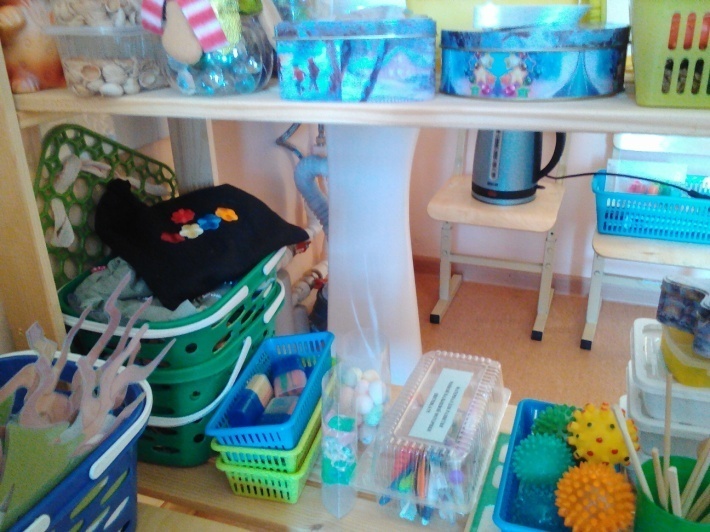 Спасибо за Ваше внимание.